Техническая экспертиза
Поиск скрытых протечек эндоскопом
Содержание
Поиск течи эндоскопом
По каким протечкам применяется эндоскоп
Где чаще всего возникают протечки
Как осуществляется поиск скрытых протечек эндоскопом
Преимущества профессионального эндоскопа
Выявить скрытую протечку помогают специальные технические средства, среди которых эндоскоп, детектор протечек, тепловизор, влагомеры. Эндоскопическое исследование найдёт проблему в скрытых нишах, в системе канализации, технических шкафах, кабель-каналах и перекрытиях, где нет доступа для визуального обследования без вскрытия. Эндоскоп позволит бережно найти протечку на расстоянии до 20 метров и сохранить имущество Заказчика.В
Поиск течи эндоскопом
ПРИЧИНОЙ СКРЫТОЙ ПРОТЕЧКИ может быть неисправность системы отопления и водоснабжения, повреждение канализации, протечка кровли или фасада, а также иные аварии, определить расположение которых в стяжке или скрытой нише возможно только при помощи специального оборудования. 
Для поиска скрытой протечки применяется эндоскоп, тепловизор, влагомер, детектор протечек, опрессовщик и иное оборудование. Часто эксперту требуется поработать болгаркой, перфоратором, фрезеровальной машиной для доступа к коммуникациям в бетоне или перекрытиях.
Исследование скрытой протечки с применением эндоскопа – весьма аккуратный вариант строительно-технической экспертизы. Его применение позволяет избежать вскрытия или демонтажа конструкций, перегородок и стен. Точное определение места протечки экономит денежные средства на последующий ремонт.
По каким протечкам применяется эндоскоп
ЗАЛИВ МОЖЕТ НЕ ПРОЯВЛЯТЬСЯ в течение продолжительного времени — до нескольких месяцев. Особенно это характерно для скопления воды в перекрытиях, где постепенно увеличивается концентрация и в итоге приводит к масштабному заливу. Также долго не проявляется плохая проходимость канализации, которая в любой момент может обернуться масштабным заливом.
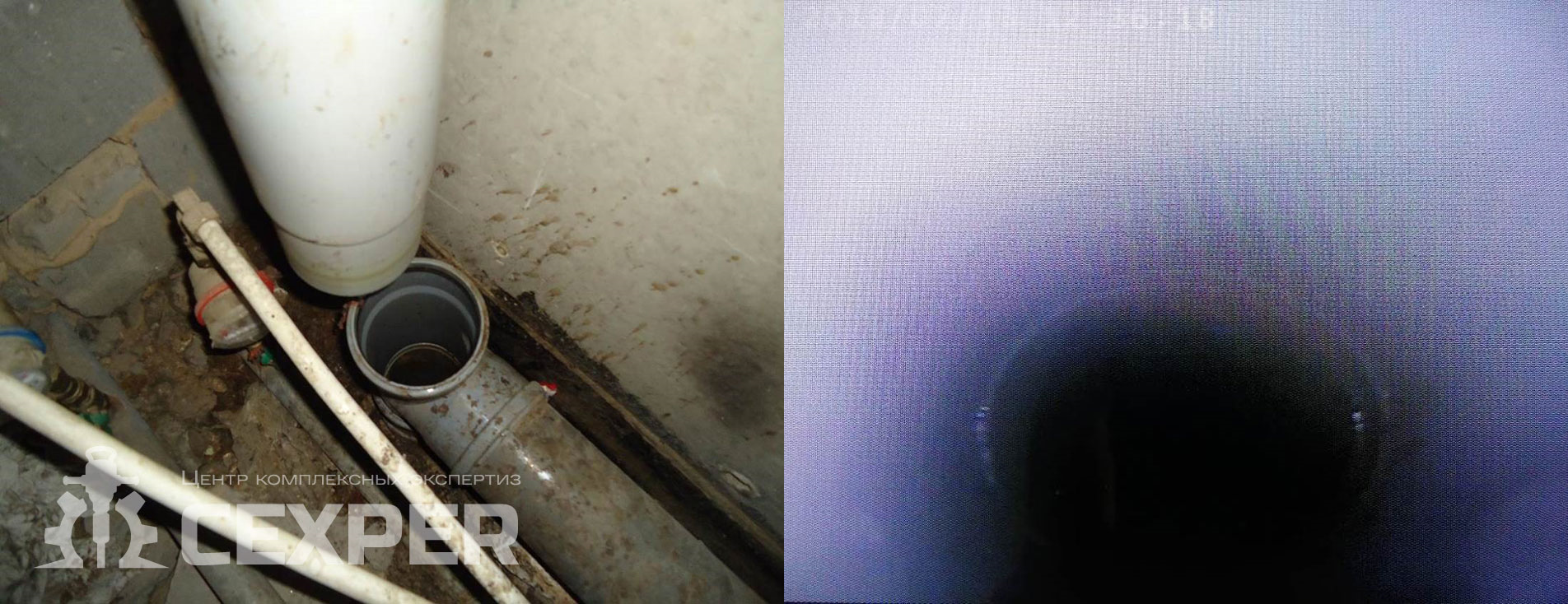 При помощи эндоскопа можно обнаружить: 
протечку системы отопления за декоративными нишами или в перекрытиях;
протечку системы водоснабжения в технических шкафах или в перекрытиях;
точное место засора или сужение в трубах водоотведения (канализации);
неисправность сифона или гидроклапана (обратного клапана) канализации;
места незаконной установки Управляющей компанией заглушек в канализации; 
места скопления воды в перекрытиях и технических каналах; 
состояние внутренних стенок трубопроводов, установить степень износа;
протекание по местам герметизации ванной и поддона душевой кабины.
Маленькая скрытая течь может приводить к серьёзным последствиям – капиллярным путём намокают десятки квадратных метров материалов – штукатурки, стяжки, ламината, подложки. Затем на поверхностях появляется грибок и чёрная плесень. Проблема распространяется на несколько этажей от места протечки. 
Дефекты в системе водоотведения приводят к постоянным засорам канализации, возникновению неприятных запахов и катастрофическим заливам. Проблема решается выявлением точного места сужения трубы или наличия посторонних предметов, устранением неисправностью сифона, либо гидроклапана.
Вода также имеет свойство скапливаться в большом количестве в перекрытиях и технических нишах. В межэтажных пустотах могут накапливаться десятки литров жидкости, которые, в определённый момент находят выход и становятся причиной весьма масштабных заливов.
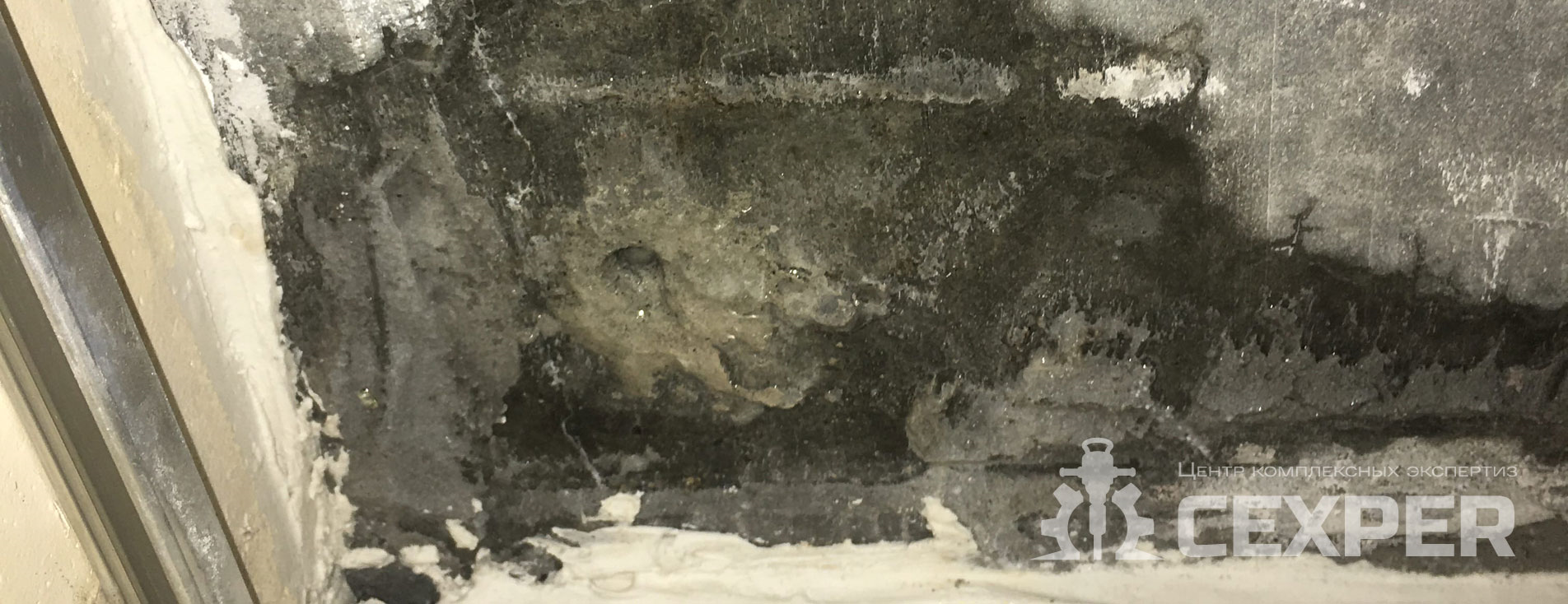 Где чаще всего возникают протечки
СВОЕВРЕМЕННОЕ И ТОЧНОЕ ОБНАРУЖЕНИЕ протечки ощутимо экономит деньги. Если промедлить, придётся оплачивать и помощь специалиста, и ремонт не только своего жилища, но и соседних квартир. И хорошо, если таких квартир окажется одна-две, а не целый подъезд девятиэтажного дома. 
Следует знать, в каких местах протечки возникают чаще всего. Основную опасность представляют канализация и система водоснабжения. Канализационная система обычно доставляет проблемы, когда некачественно выполнены стыки, нет уплотнителей или возникает обратный уклон труб.
В системе водоснабжения протечки появляются из-за коррозии, некачественных фитингов, редукторов давления, гибкой подводки, ненадёжного соединения труб, либо по причине отсутствия уплотнительных прокладок. Часто свищ (маленькая течь) возникает в плите межэтажного перекрытия, доступ к которой возможен только эндоскопом. 
Нередко протечки возникают в системе отопления. Специалисты обнаруживают их преимущественно в соединительных тройниках. В такой системе каждый стык представляет потенциальную опасность. Такие трубы необходимо регулярно проверять избыточным давлением (опрессовкой).
Проблемой могут стать дефекты фасада здания и отливы окон. Затопление возникает, когда они неплотно прилегают к торцам стен, а также когда стыки не обработаны герметиком. В итоге дождь и снег проникают под отлив, затем попадают в помещение, что приводит к намоканию стен и пола.
Кровля — ещё одна частая причина возникновения протечки, при её монтаже допускаются такие ошибки: 
 кровельный материал уложен не по технологии;
стыки не заделаны;
негерметичны элементы крепления; 
сделана некачественная гидроизоляция карнизов;
в коньке нет уплотнителей;
засорён водоотвод;
примыкания к конструкциям выполнены некачественно (к отводу дождя, канализации, вентиляционным трубам).
Скрытые протечки нельзя исключать даже в случае с новым домом, а зачастую фактор новостройки только увеличивает вероятность залива вследствие применяемых инженерных решений. В таком жилище особое внимание нужно уделить исследованию вентиляционных каналов и скрытых трубопроводов. 
При сдаче объекта закажите профессиональную приёмку новостройки, что в дальнейшем позволит избежать серьёзных дополнительных трат (из-за неправильно смонтированных труб не придётся переделывать ремонт) и неприятных разговоров с соседями, которые недавно сделали дизайнерский ремонт.
Вне зависимости от типа жилья важно побеспокоиться о том, чтобы на руках был план разводки труб водоснабжения, канализации, отопления. Благодаря этому удастся решить вопрос по поиску протечки эндоскопом в максимально короткие сроки, что нередко крайне актуально при масштабных заливах.
Как осуществляется поиск скрытых протечек эндоскопом
ТЕХНИЧЕСКИЙ ЭНДОСКОП — это специальный оптический прибор, предназначенный для выполнения исследований, включая выявления течи, в скрытых полостях (в местах с затруднённым доступом для визуального осмотра). Длина гибкой части применяемых нами эндоскопов составляет от 5 до 20 метров. 
С применением эндоскопа можно досконально исследовать системы вентиляции, трубы любой инженерной системы (канализация, отопление, водоснабжение), технические шкафы, перекрытия, кабель-каналы, магистрали коммуникаций, фальш-стены и иные труднодоступные участки.
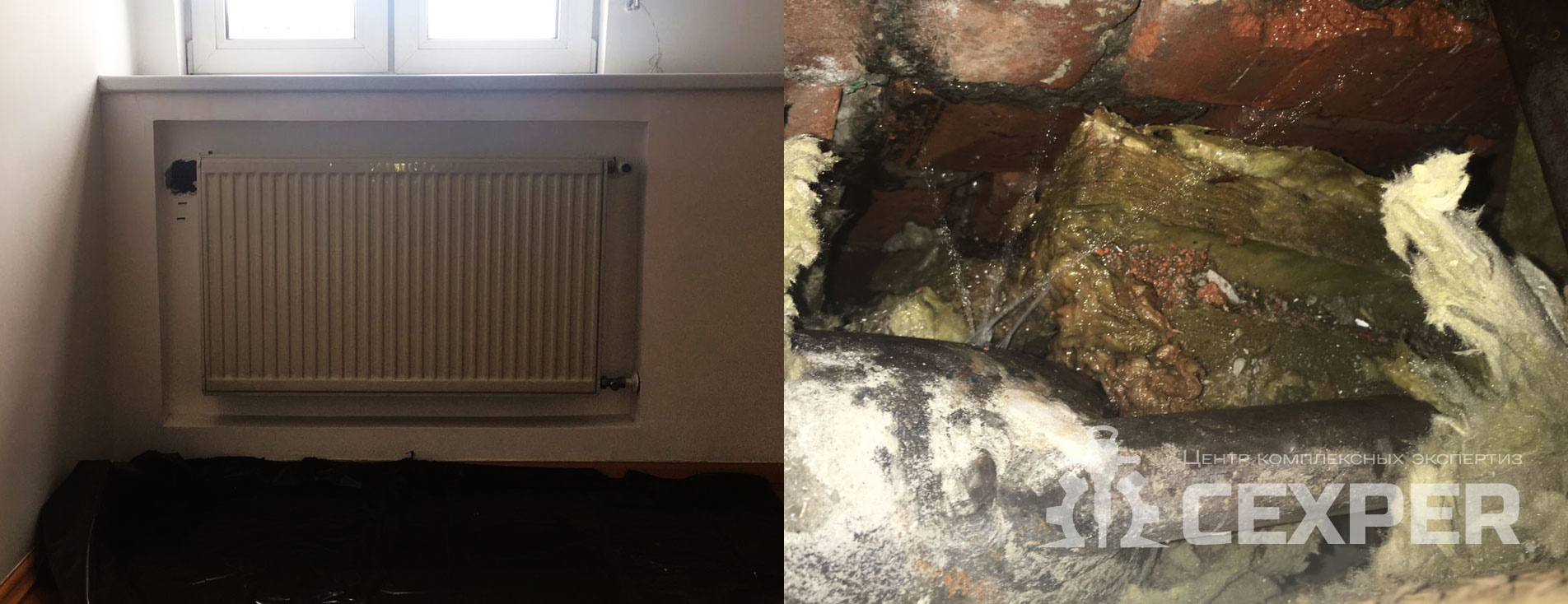 о внешнему виду технический эндоскоп представляет собой гибкий переносной зонд, который оснащён экраном и видеокамерой с подсветкой. Получаемое видео и картинки в высоком разрешении выводятся на экран. Они сохраняются в памяти прибора или на карту памяти
.
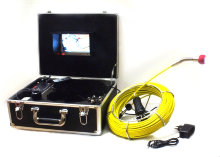 Такой эндоскоп можно эксплуатировать в любых условиях. Всё благодаря надёжной защите зонда от влаги, механических воздействий и иных неблагоприятных факторов. В ситуации, когда визуальный осмотр не даёт результатов, поиск виновника протечки эндоскопом является единственно возможным вариантом.
Поиск скрытых протечек эндоскопом — процедура специфическая, и требует от эксперта навыков и опыта. Прибор (гибкий защищённый кабель с камерой) вводится в трубу на необходимую глубину. Перемещение прибора контролируется при помощи пульта дистанционного управления.
На экране специалист видит изображение, а также одновременно он может создавать фотографии и записывать видео. Вся полученная в ходе исследования информация в дальнейшем используется для составления детального отчёта о выявленных дефектах конструкций и причинах залива. 
Исследование инженерных коммуникаций при помощи эндоскопа необходимо проводить и при прочистке труб, либо после их ремонта. Благодаря повторному исследованию удастся полностью исключить все возможные дефекты, которые могут привести к скрытой протечке. 
Возможно выполнить поиск протечек воды в скрытых трубах самостоятельно. При этом, без специфического опыта можно ошибиться и с местом, и причиной возникновения залития. К тому же хороший эндоскоп стоит очень дорого (200 000 руб. и больше), и приобретать его на один раз — это крайне нерационально.
Преимущества профессионального эндоскопа
ТИПОВ И МОДЕЛЕЙ эндоскопов существует множество – от копеечных китайских, подключаемых к мобильному телефону, до профессиональных роботизированных, стоимостью сотни тысяч рублей. Поиск засора канализации или иной инженерной системы хорошим эндоскопом имеет несколько неоспоримых преимуществ:
 Высокая чёткость получаемой картинки и широкий угол обзора.
Диагностика засоров в канализации, которые визуально неопределимы.
Точное исследование места протечки без вскрытия и разрушения конструкций. 
Возможность сохранить всю сантехнику, отделочные материалы и декор. 
Выявление течи либо засора на чужой территории (в соседнем помещении).
Удаётся не только выявить засор или течь, но и оценить состояние труб. 
Можно изучать трубы, которые заполнены жидкостью.
Перед проведением исследования не приходится прочищать трубы (рабочая часть эндоскопа имеет небольшие размеры).
Удаётся проконтролировать состояние фитингов, запорной арматуры и прочих составляющих трубопровода.
Обнаружение скрытых недочётов, неправильных соединений, наростов, отложений, изломов (из-за них в дальнейшем может случиться авария).
Гибкий кабель легко преодолевает любые наклоны и изгибы, а благодаря его значительной длине (20 метров) можно полноценно исследовать системы многоэтажного дома, а также проводить исследования под землёй в трассах для прокладки труб на значительном расстоянии.
Возмещение ущерба от скрытой протечки
ПРИ ОТСУТСТВИИ установленной причины протечки нет возможности направить претензию виновному лицу и в дальнейшем обратиться с иском в суд для взыскания ущерба. Определить виновника залива поможет техническая экспертиза с использованием эндоскопа, детектора протечек, тепловизора и др. 
Возможно, залитие произошло из-за ветхого состояния коммуникаций. В таком случае претензию необходимо направить в адрес Управляющей организации. Если затопление произошло из-за застрявшей в трубе тряпки на выходе из системы водоотведения конкретной квартиры, отвечать за подобное будет владелец этого жилья. 
Виновника аварии суд определяет, основываясь на выводах эксперта, который проводил техническую экспертизу. С виновного лица в дальнейшем взыскивается причинённый ущерб в виде восстановительного ремонта и пострадавшей мебели и техники, по которой проведена независимая оценка. 
Важно, чтобы техническая экспертиза залива эндоскопом была проведена ещё до момента подачи иска в суд. Иначе, если во время разбирательств будет выявлено, что залитие произошло не по вине предполагаемого ответчика, в иске будет отказано. Придётся повторно обращаться в суд уже к правильному ответчику. 
Деньги (государственная пошлина за подачу иска, нотариальные и юридические услуги, которые изначально оплачивает истец) и личное время окажутся просто потерянными зря. Это неудобно не только дополнительной тратой времени, денег и сил - ответчик вправе потребовать компенсации расходов на защиту своих интересов.
Эндоскоп, используемый для выявления протечек и для проведения технической экспертизы, проходит специальное тестирование.
Вопросы  самоконтроля
-Типы и модели и эндоскопов
–Назовите причина возникновения протечки кровли
-По каким протечкам применяется эндоскоп
Источник 
Центр комплексной экспертизы
https://cexper.com/articles/tekhnicheskaya-ekspertiza/poisk-skrytykh-protechek-endoskopom/